Introduction
Information management and security 
UFCFHU-30-2

Level 5

30 Credits
Information management and security Week 1
Intro
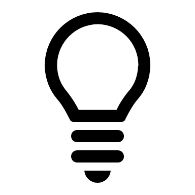 Monday
01
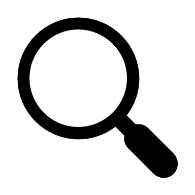 02
Wednesday
03
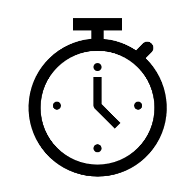 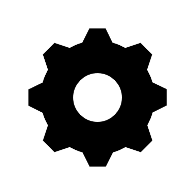 04
Tuesday
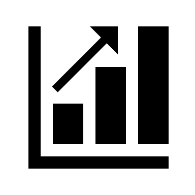 05
06
Thursday
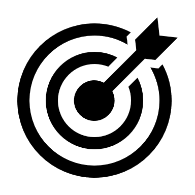 Friday
Security Controls – Security & People
General controls
Physical security
Technical security
Procedural security
Security Controls – Security & People
People Security
Security culture within organisations
Security awareness
Contracts of employment
Service contracts and security undertakings
Codes of conduct
Acceptable use policies
Segregation of duties and avoiding dependence
Obligations on third-party suppliers of goods and services
Security Controls – Security & People
User Access Controls
Authentication and authorisation mechanisms
Effective use of controls
Administration of controls
Access points
Protection of data
Security Controls – Security & People
Training & Awareness
Purpose and role of security training
Approaches to training and promoting awareness
Available training materials
Sources of information for training material
Security Controls - Technical
Technical Security


Protection from Malicious Software
Types of malicious software
Zero-day exploits
Routes of infection
Malware countermeasures
Methods of control
Security Controls - Technical
Networks and Communications
Entry points in networks and principles of authentication techniques
Wireless networking
Identification and authentication
Partitioning networks
The DMZ
Cryptography in networking
Control of third-party access
Network usage policy
Intrusion monitoring, detection and prevention
Firewalls
Secure network management
Security Controls - Technical
Operational Technology
There is a cumulative trend to connect ICSs, supervisory control and data acquisition (SCADA) systems and distributed control systems (DCSs) to networks and the outside world. 
Collectively these are referred to as operational technology (OT). They are the systems that control machinery, electrical power generation, transmission and distribution systems, oil and gas platforms, refineries and many other systems of that nature. 
They use very different protocols (e.g. Modbus, Open Platform Communications and Profibus) for control and to communicate and follow an architecture (often based on ISA/IEC 62443) that does not look like a standard enterprise network architecture. 
They have traditionally been the responsibility of the process control engineer to design and manage.
Security Controls - Technical
Operational Technology
An even more demanding task is that of analysing systems for vulnerabilities and performing penetration tests (PenTests). PenTests are sometimes referred to as ‘ethical hacking’ because the testers will use many of the techniques that would be used by a hacker in order to identify any vulnerabilities in the network and applications. Only the most skilled and dependable of specialists should be allowed to conduct this kind of work as it is very easy to adversely affect the availability of systems and the data themselves if they don’t have the right knowledge, experience or tools.
Security Controls - Technical
External Services
Securing real-time services
Securing data exchange
The protection of web services and ecommerce
Protection of mobile and telecommuting services
Secure information exchange with other organisations
Service management considerations
Security Controls - Technical
Cloud Computing
Legal implication for cloud computing
Selecting a cloud supplier 
Comparing the risks of conventional and cloud-based solutions
Distinguishing between supplier commercial risk and purchaser risk
Security Controls - Technical
IT Infrastructure
Separation of systems to reduce risk
Conformance with security policy, standards and guidelines
Access control lists and roles, and control of privileged access
Principles and requirements for correctness of input and accuracy of
stored data
Principles of recovery capability, including backup and audit trails
Principles of intrusion monitoring and detection methods
Installation of baseline controls to secure systems and applications, and the dangers of default settings
Configuration management and operational change control
The protection and promotion of security documentation
Physical & Environmental Security
Physical Security
It is usual for physical security to be the first line of defence in many organisations. 
Stopping people from entering the building, or at least having a reception area where they are ‘detained’ until suitable authority or other arrangements are made, is the usual first point of security. 
However, these are only useful and successful if the reception is properly manned and it acts as a ‘guard’ for the only entrance into the building.
Physical & Environmental Security
Physical Security
Fire escapes, back doors left open for those escaping the office for a breath of fresh air and other similar entrances must also be suitably protected. 

For the more adventurous, climbing walls and fences to gain access to roof lights, upper-floor windows or stairs in a shared building is also a source of security risk that must be assessed and managed.
Physical & Environmental Security
Physical Security
Other factors to consider
Protection of equipment from theft or damage
Clear screen and desk policy
Moving property on and off-site
Secure disposal of assets
Secure requirements in delivery and loading areas
Physical & Environmental Security
Different Uses of Controls
Physical security is mainly intended for use as a preventative control – to stop unauthorised people getting into a building for example. However, it is also possible to use such controls as detective controls – intruder alarms for example – and, although perhaps not so desirable, to use them as reactive controls, such as electrified fences, so that a potential intruder is ‘rewarded’ for their trouble by being detected, arrested and therefore prevented perhaps from trying it again.
Physical & Environmental Security
Different Uses of Controls
Physical security is mainly intended for use as a preventative control – to stop unauthorised people getting into a building for example. However, it is also possible to use such controls as detective controls – intruder alarms for example – and, although perhaps not so desirable, to use them as reactive controls, such as electrified fences, so that a potential intruder is ‘rewarded’ for their trouble by being detected, arrested and therefore prevented perhaps from trying it again.
Physical & Environmental Security
Different Uses of Controls
An example of procedural controls might be a non-disclosure agreement to protect the intellectual property rights of an organisation. 
This is designed to prevent unauthorized disclosure by warning of the consequences if such an event takes place and advising staff that they should not release such information without authority (preventative). 
It might include details of the measures taken to prevent such disclosure, including numbering of copies, limited and controlled distribution on signature, disabling the copying of large database records of clients and so on (both preventative and detective). 
It then might include details of the possible consequences that can be used in the event of a breach – dismissal, legal action or similar (reactive).
Disaster Recovery & Business Continuity Mgmt.
The relationship between Disaster Recovery, Business Continuity Planning, Risk Assessment and Impact Analysis
A business continuity plan (BCP) is, as the name suggests, all about maintaining the continuity of business operations. 
Problems will always occur in any organisation, no matter how well run it might be, and these problems will adversely affect the operational capability in some way. 
It might be something seemingly very simple, such as the main printer running out of toner, through to something much more serious such as a power outage. 
In either case the situation will be made much more acceptable to both users and senior managers if someone has thought through what might happen and put in place some tried and tested plans to deal with it. 
Maintaining normal operations as effectively as possible while resolving the issue is the approach that must be taken.
Disaster Recovery & Business Continuity Mgmt.
Resilience and Redundancy
Resilience involves ensuring that there are no so-called ‘single points of failure’. This means that there are no systems or services within the organisation’s infrastructure that can bring all or part of the overall operation to a standstill, or degrade it so severely  that it cannot continue to provide the level of service expected by the organisation’s customers and stakeholders. 
In practical terms, this normally involves the deployment of an additional number of facilities; for example, multiple web servers with load balancing across them so that if any node fails the remainder will take up the load and continue to provide service. Naturally, resilience has a financial cost, which must be balanced against the potential financial losses if the service were to fail.
Disaster Recovery & Business Continuity Mgmt.
Resilience and Redundancy
Redundancy, on the other hand, has a slightly different approach, in that there is always a standby system or network connection that can take over if the active system or network connection fails. 
This normally involves a duplicate of the active system or network connection, often located in a different location, with the added benefit of providing additional resilience. 
A standby system may be termed as ‘cold’, in which case it must be configured from scratch and it may take some time to bring this into service. 
A ‘warm’ standby system may be partly configured and may even have data loaded – usually to a known backup point – this will still require some work to bring it into service and fully up to date. 
Both cold and warm standby systems are frequently constructed from test systems, so that they have a dual use. 
It is also common (where practicable) to use one cold or warm standby system to act as a redundant system for more than one active system.
Disaster Recovery & Business Continuity Mgmt.
Approaches to Writing Plans and Implementing Plans
There are a variety of ways in which BCPs and DR plans can be developed, some more effective than others, but the most effective is very often simply the one that works for the organisation itself. 
The first step will be to ensure that the risk assessment has been completed effectively, considering all those ‘unlikely’ events. 
It is not necessary to consider all possible events, but more the consequences of the event. For example, there are a number of potential events that could make a building unavailable: bomb, flood, fire, aircraft crash, building decay, animal infestation, power outages disrupting supplies for lifts, doors, lighting and so on. 
Some of these may not affect your building but occur in a neighbouring one, with the same consequences. 
All these will result in similar outcomes with only slightly different impacts, one of which might be the duration of the disruption.
Disaster Recovery & Business Continuity Mgmt.
The Need for documentation, Maintenance and Testing
Documentation is vital and can be the difference between a successful conclusion to an event or a disaster. 
It is vital because everyone involved with and affected by the event must have the same understanding and expectation of the response. 
If anyone ‘does their own thing’, it is likely to cause even more problems and possibly counteract the good work being done by others. 
Advice can be sought from the professionals in this area, who will help to draft and test documentation and plans for organisations, particularly where the issues are complex or likely to prove expensive. 
Even for the less grand requirements, professional advice at the start can help to ensure the development is on a firm footing.
Disaster Recovery & Business Continuity Mgmt.
The Need for links to Managed Service Provision and Outsourcing
Any plans for dealing with emergencies must naturally cover those services supplied by third parties as well as those the organisation itself carries out. 
This must start with the contract, which has to include some mention of the expected level of service provision in the event of an emergency. 
It would not be helpful, for example, if the telephone contractor said that it would take three days to enable the telephones in the incident room in the event of an emergency.
All contractors must then be closely involved with the development and testing of any set of BCP or DR plans. 
The services they provide may be critical to the overall success of the DR and may be essential in dealing with minor incidents as part of the BCP. 
Indeed, it may be that, within the contract, the responsibility for the management and resolution of minor incidents as part of the BCP could be passed over to the supplier. 
It would naturally be prudent to check that their plans work and are consistent with those of the client organisation.
Disaster Recovery & Business Continuity Mgmt.
The Need for Secure Off-Site Storage of Vital Material
It is useless to spend a lot of time and money on developing and testing DR plans if they are not available at the crucial time. 
It is vital that the plans are available to those who need them whenever and wherever they are. 
They must always be consistent – everybody must have the same and latest version – and they must be in a usable format. 
It is inevitable that there will be a significant quantity of personal data in the plans – contact details for all the key players and indeed possibly for all staff. 
The requirements of the DPA and the GDPR must be acknowledged.
Disaster Recovery & Business Continuity Mgmt.
The Need to involve Personnel, suppliers and IT System Providers
It is vital, naturally, that all staff, full- and part-time, temporary and permanent, must be fully aware of the workings of the BCP and DR plans, as all are affected by them. 
This may also affect visitors to the site, but that may be best dealt with by the host staff member being responsible for the security, safety and well-being of their guest. 
The requirement for an ongoing education and training programme is clear, but again this must be tempered against the risk and compared with the outcome of the BIA. 
It is good practice to ensure there is an induction course covering all the basic requirements and perhaps highlighting the individual’s responsibility in the event of an incident. 
This could then be supported by a series of ‘exercises’, reminder sessions, updated leaflet or email distributions and the like.
Disaster Recovery & Business Continuity Mgmt.
The Relationship with Security Incident Management
Incident management is the term used to describe the work done to deal with the incident itself. 

It is usual to have a team specifically trained and ready for this work since it is often quite technical. 

There are often legal aspects to consider too – if the building is the site of a crime, then the police will close it to all and may impound anything contained in the vicinity. 

Forensic readiness is the work of ensuring that, when an incident takes place, crucial evidence such as temporary files on a computer, fingerprints (electronic or human), audit logs and a wealth of other materials are not destroyed, whether intentionally (by the perpetrator) or accidentally (by turning off a PC or server or walking through a crime scene in dirty boots).
Disaster Recovery & Business Continuity Mgmt.
The Relationship with Security Incident Management
Once again, planning is the key and it is vital that due consideration is given to all the materials (information, tapes, etc.) that will be required to maintain business as usual and/or activate a DR site. 
Where these materials are stored has been mentioned earlier, but it is worth considering the possible eventuality that there is no access at all under any circumstances to ‘normal business information’.
Disaster Recovery & Business Continuity Mgmt.
Compliance with Standards
There are a number of standards in the UK and elsewhere in the world that cover some or most aspects of the management of BCP and DR. 
The international standard ISO/IEC 22301:2019 is the main standard for business continuity requirements, while the related ISO/IEC 22313:2014 contains additional guidance and ISO/IEC 27031:2011 provides guidance for IT readiness for business continuity. 
It is worth noting that many of the standards mentioned here are undergoing a refresh and new versions are expected in due course. 
The main standard for DR services is ISO/IEC 24762:2008.
Investigations & Forensics
Common Processes, tools & techniques for conducting investigations
Legacy and regulatory guidelines
Need for relations with Law Enforcement
Security Issues when procuring forensic services and 3rd part support
Threat Intelligence
Cyber Threat Intelligence (CTI)
The term is used to describe the identification, collection, collation and analysis of information gained from third parties such as:
nation state intelligence and security agencies;
commercial threat intelligence services;
Open-Source Intelligence (OSI) and other sources, including social media;
the internet;
the dark
This information can be used to help identify and quantify the internet-based threats to the organization from nation states, organized crime, hacktivists, journalists and hackers in general.
Co-operative Threat Intelligence
Working together with like-minded organisations, sharing threat intelligence through formal Cyber Security Information Sharing Partnerships (CiSP)
CiSPs work closely with NCSC and other government bodies
Learn from the experience of others on what works and what could work better